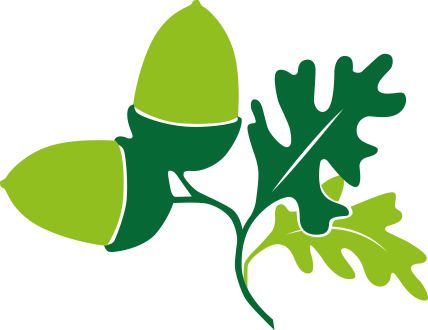 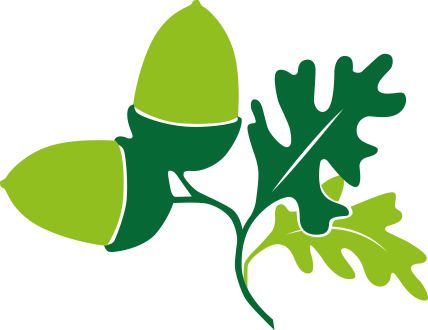 Citizenship
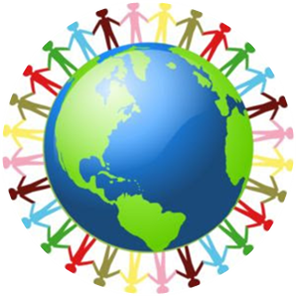 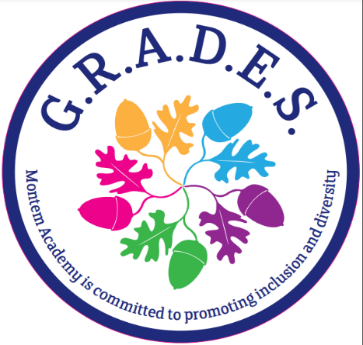 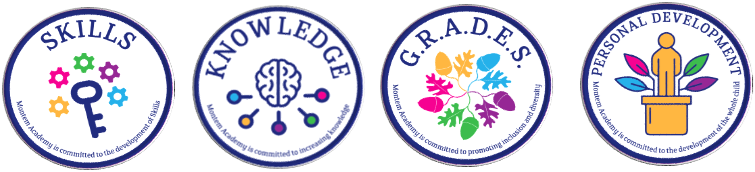 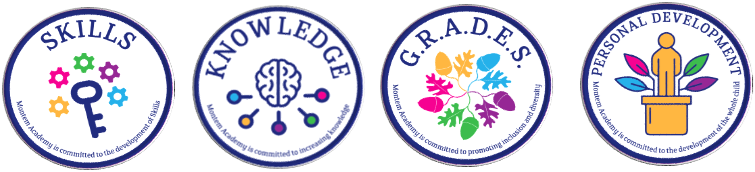 Week 3
Everyone to Excel through Pride and Ambition
Citizenship
Inclusion
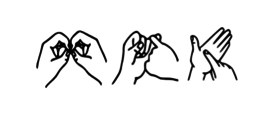 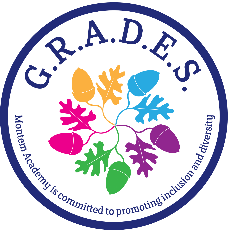 Everyone to Excel through Pride and Ambition
[Speaker Notes: Click on the link for the video and then create a short task/question based on the video.]
Citizenship
ECO
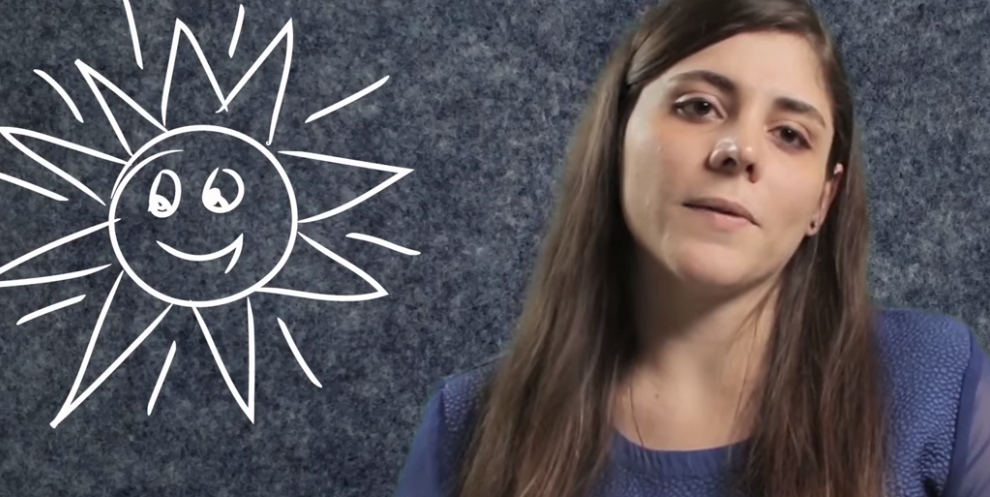 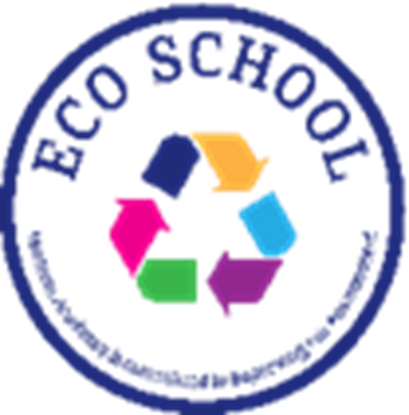 Sustainable House Project for Kids | #EarthMonth Activity Series - YouTube
Everyone to Excel through Pride and Ambition
[Speaker Notes: Click on the link for the video and then create a short task/question based on the video.]
Citizenship
Safeguarding
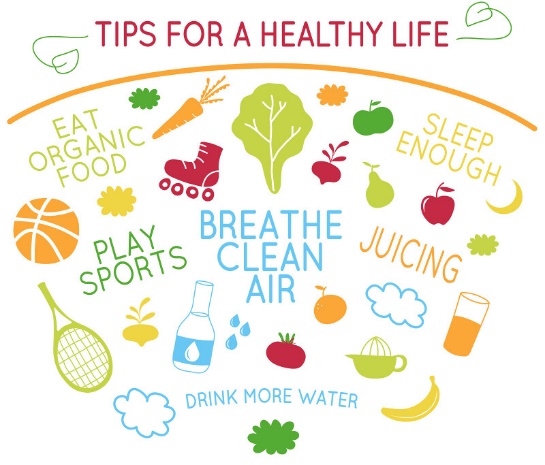 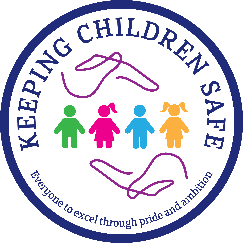 Everyone to Excel through Pride and Ambition
[Speaker Notes: Click on the link for the video and then create a short task/question based on the video.]
Citizenship
Arts
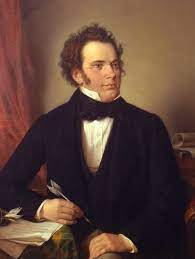 Shubert
https://www.youtube.com/watch?v=HwbWvGtaZGo
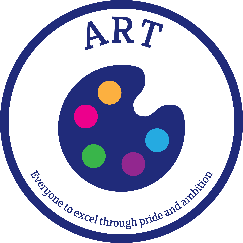 Everyone to Excel through Pride and Ambition
[Speaker Notes: Click on the link for the video and then create a short task/question based on the video.]
Citizenship
Sports
https://drive.google.com/file/d/1GnGefldPUEdAc1D1Yg0dGc5aM-KsL767/view?usp=drive_link
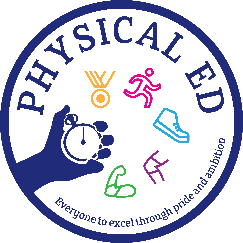 Everyone to Excel through Pride and Ambition
[Speaker Notes: Click on the link for the video and then create a short task/question based on the video.]